KRUŽNI TRENING
Andreja Kadić, prof. i Ismeta Čerkez, prof.
KRUŽNI TRENING – UPUTE ZA RAD
Prije početka rada svaki učenik napravi 8 pripremnih vježbi koje je naučio na satovima TZK-e
Učenici 7. razreda vježbu izvode 30 sekundi, a svatko si sam dozira broj ponavljanja; nakon rada slijedi pauza 30 sekundi pa se prelazi na sljedeću vježbu i tako naizmjenično dok se ne prođu sve vježbe. Nakon izvođenja svih zadanih vježbi napravi se pauza 2 minute pa se sve ponovi još 2 puta (tri serije).
Ako vam je teško, za početak napravite dvije serije
Za naprednije - 40 sekundi rada, 20 sekundi odmora
Trening morate odradite svaki tjedan jedan put
UPISATI U DNEVNIK AKTIVNOSTI
Sve vježbe su jednostavne i ne iziskuju puno prostora za izvođenje.
SRETNO
1. JUMPING JACK-
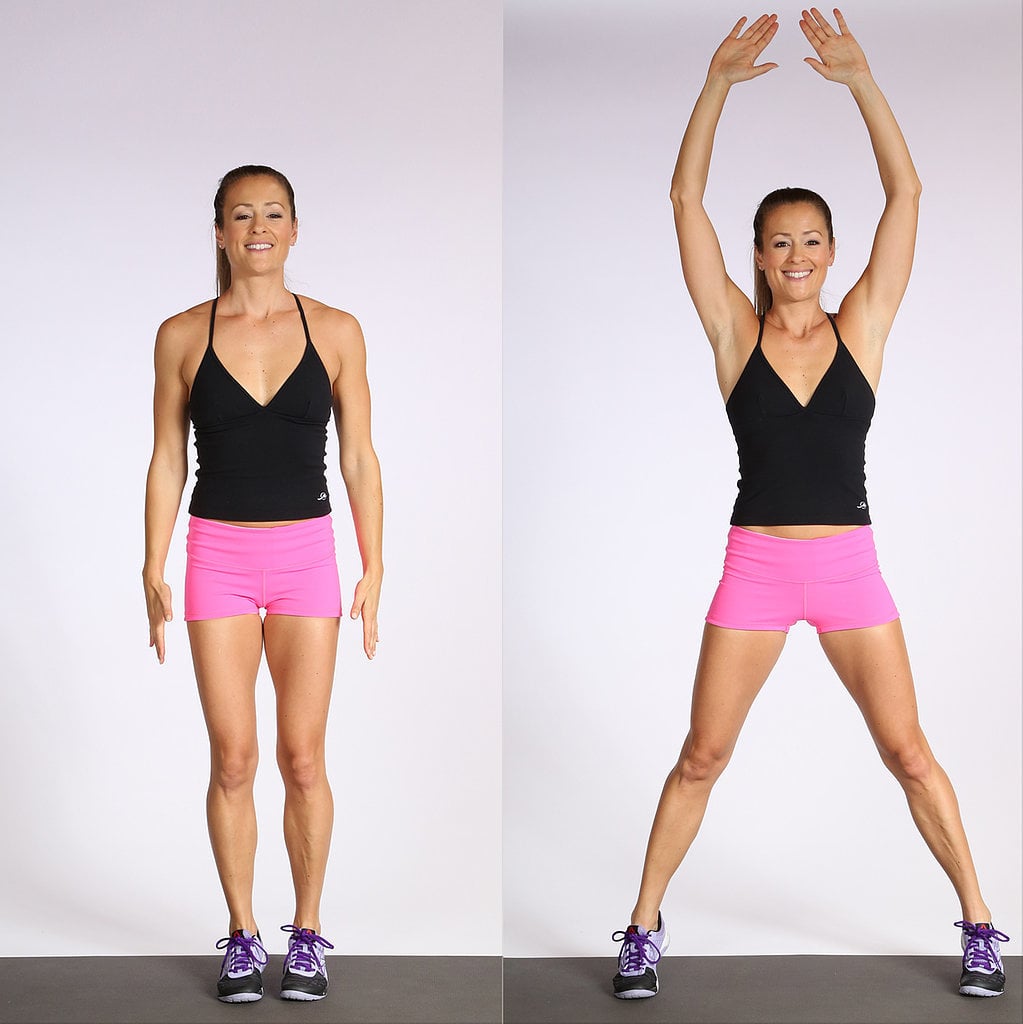 2. IZ UPORA KLEČEĆEG ISTOVREMENO PODIŽEMO SUPROTNU RUKU I SUPROTNU NOGU I TAKO NAIZMJENIČNO
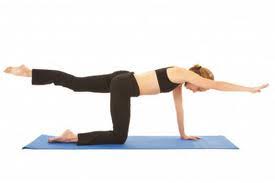 3. PODIZANJE KUKOVA IZ LEŽANJA NA LEĐIMA. RUKE UZ TIJELO, NOGE POGRČENE U KOLJENIMA
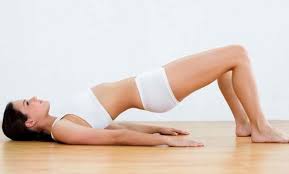 4. IZ POLOŽAJA ZA SKLEK PRIVUČEMO KOLJENO JEDNE NOGE PREMA PRSIMA. VRAĆAMO NOGU NA POČETNI POLOŽAJ PA PONOVIMO DRUGOM NOGOM.
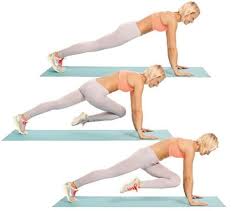 5. RUKE SU U UZRUČENJU PA IH SPUŠTAMO U ODRUČENJE POGRČENE U LAKTOVIMA-UTEZI NISU POTREBNI
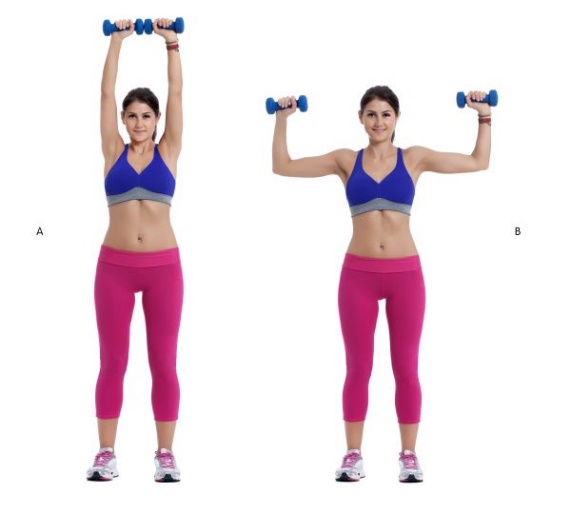 6. POČUČANJ IZ RAZKORAČNOG STAVA,stopala su okrenuta prema van
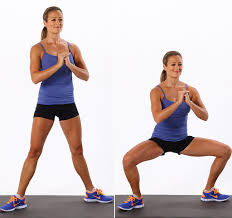 7. NISKI SKIP U MJESTU
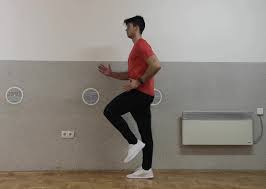 8. TRBUŠNJACI – PODIZANJE TRUPA IZ LEŽANJA NA LEĐIMA, RUKE IZA GLAVE, NOGE POGRČENE U KOLJENIMA
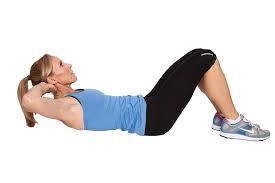 9.SKLEKOVI
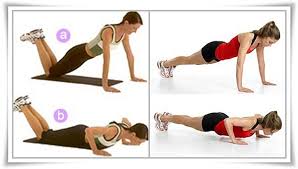